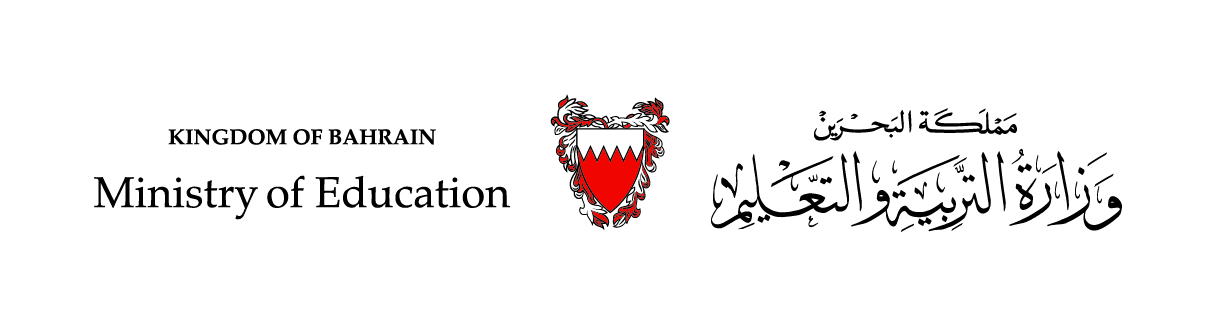 الحَلْقَةُ الأُولى/ اللُّغَةُ العَرَبيّةُ                          الصَّفُّ الأوّلُ الابْتِدائِــــــيُّ  / الفَصْلُ الدِّراسِيُّ الثَّاني
وَحْدَةُ: بيئَتُنا وَصِحَّتُنا                                                                 الدَّرْسُ الثَّانِيَ عَشَرَ: حَرْفُ (ه)
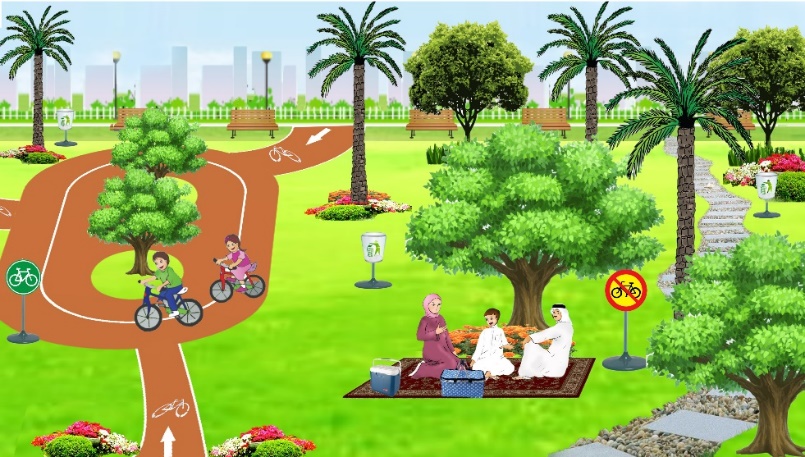 3-أَكْتَشِفُ الحَرْفَ
وزارة التربية والتعليم –الفصل الدراسي الثاني 2020-2021م
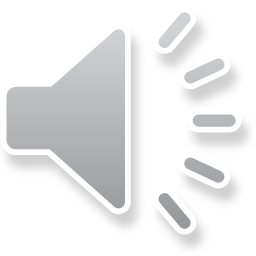 اللُّغَةُ العَرَبيّةُ / الصَّفُّ الأوّلُ/ الدَّرْسُ الثَّانِيَ عَشَرَ/ ثالثًا: أَكْتَشِفُ الحَرْفَ
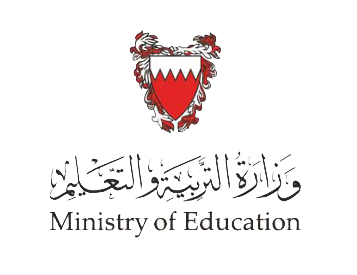 1. أَقْرَأُ
ه
هَذِهِ
هَرَمٌ
فَواكِهُ
هِ
ـهُ
هَـ
ـهِ
هَـ
هِ
هُـ
ـهَ
ـهَـ
هُ
ـهُ
هِـ
ـهِـ
ـهُـ
هَ
هِ
ـهَ
هُ
ـهَـ
ـهُ
ـهِ
هَـ
هَ
ـهِـ
ـهُـ
هُـ
هِـ
وزارة التربية والتعليم –الفصل الدراسي الثاني 2020-2021م
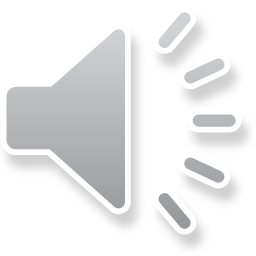 اللُّغَةُ العَرَبيّةُ / الصَّفُّ الأوّلُ/ الدَّرْسُ الثَّانِيَ عَشَرَ/ ثالثًا: أَكْتَشِفُ الحَرْفَ
1. أَقْرَأُ
ه
انْتَبِهْ
أَهْرامٌ
يَهْرُبُ
بِهْ
يَهْـ
أَهْـ
إِبْرَاهيمُ
فُهودٌ
هاتِفٌ
ـهو
هيـ
ها
هو
ـهو
ها
هي
هيـ
ـهي
ـهيـ
ـها
وزارة التربية والتعليم –الفصل الدراسي الثاني 2020-2021م
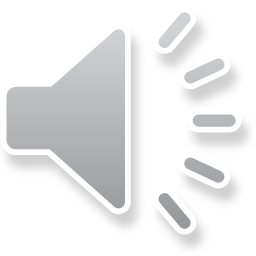 اللُّغَةُ العَرَبيّةُ / الصَّفُّ الأوّلُ/ الدَّرْسُ الثَّانِيَ عَشَرَ/ ثالثًا: أَكْتَشِفُ الحَرْفَ
1. أَقْرَأُ
ه
نَبيهٍ
نَبيهٌ
نَبيهًا
ـهٍ
ـهًا
ـهٌ
وزارة التربية والتعليم –الفصل الدراسي الثاني 2020-2021م
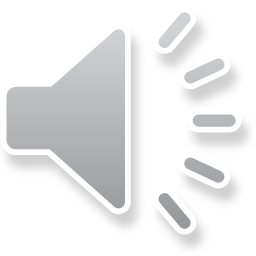 اللُّغَةُ العَرَبيّةُ / الصَّفُّ الأوّلُ/ الدَّرْسُ الثَّانِيَ عَشَرَ/ ثالثًا: أَكْتَشِفُ الحَرْفَ
2. أُسَمّي الصُّوَرَ، وَأُلَوِّنُ دائِرَةَ الصّورةِ الَّتي يحتوي اسْمُها عَلى (ه):
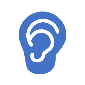 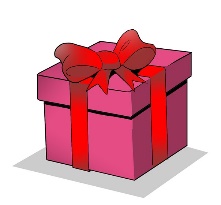 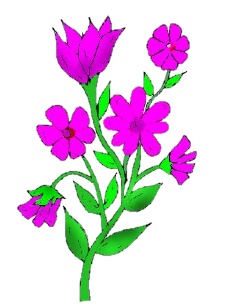 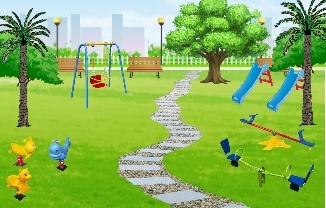 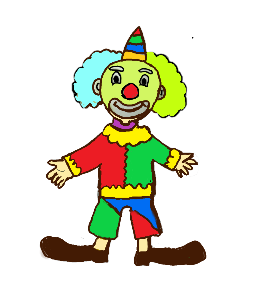 وزارة التربية والتعليم –الفصل الدراسي الثاني 2020-2021م
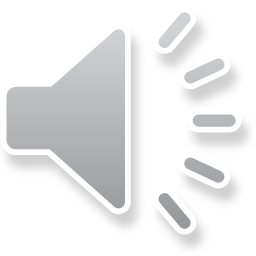 اللُّغَةُ العَرَبيّةُ / الصَّفُّ الأوّلُ/ الدَّرْسُ الثَّانِيَ عَشَرَ/ ثالثًا: أَكْتَشِفُ الحَرْفَ
3 - أُلَوِّنُ مُرَبَّعَ الكَلِمَةِ الَّتي تَحْتَوي عَلى:
حَمامَةٌ
هِوايَةٌ
ـهَا
شَهادَةٌ
ـهٌ
هِوايةٌ
وَجْهٌ
هُبوبٌ
ـهيـ
شَهيرٌ
جَميلٌ
فَهْدٌ
نُمورٌ
مُهاجِرٌ
شُهورٌ
ـهُو
وزارة التربية والتعليم –الفصل الدراسي الثاني 2020-2021م
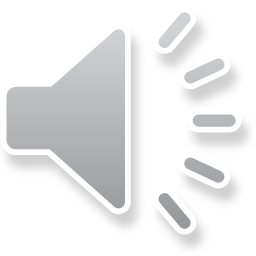 اللُّغَةُ العَرَبيّةُ / الصَّفُّ الأوّلُ/ الدَّرْسُ الثَّانِيَ عَشَرَ/ ثالثًا: أَكْتَشِفُ الحَرْفَ
4. أُجَرِّدُ حَرْفَ (ه) مِنَ الكَلِماتِ:
مِهَنٌ
شُهُودٌ
وُجوهٌ
هُدْهُدٌ
وَجْهٌ
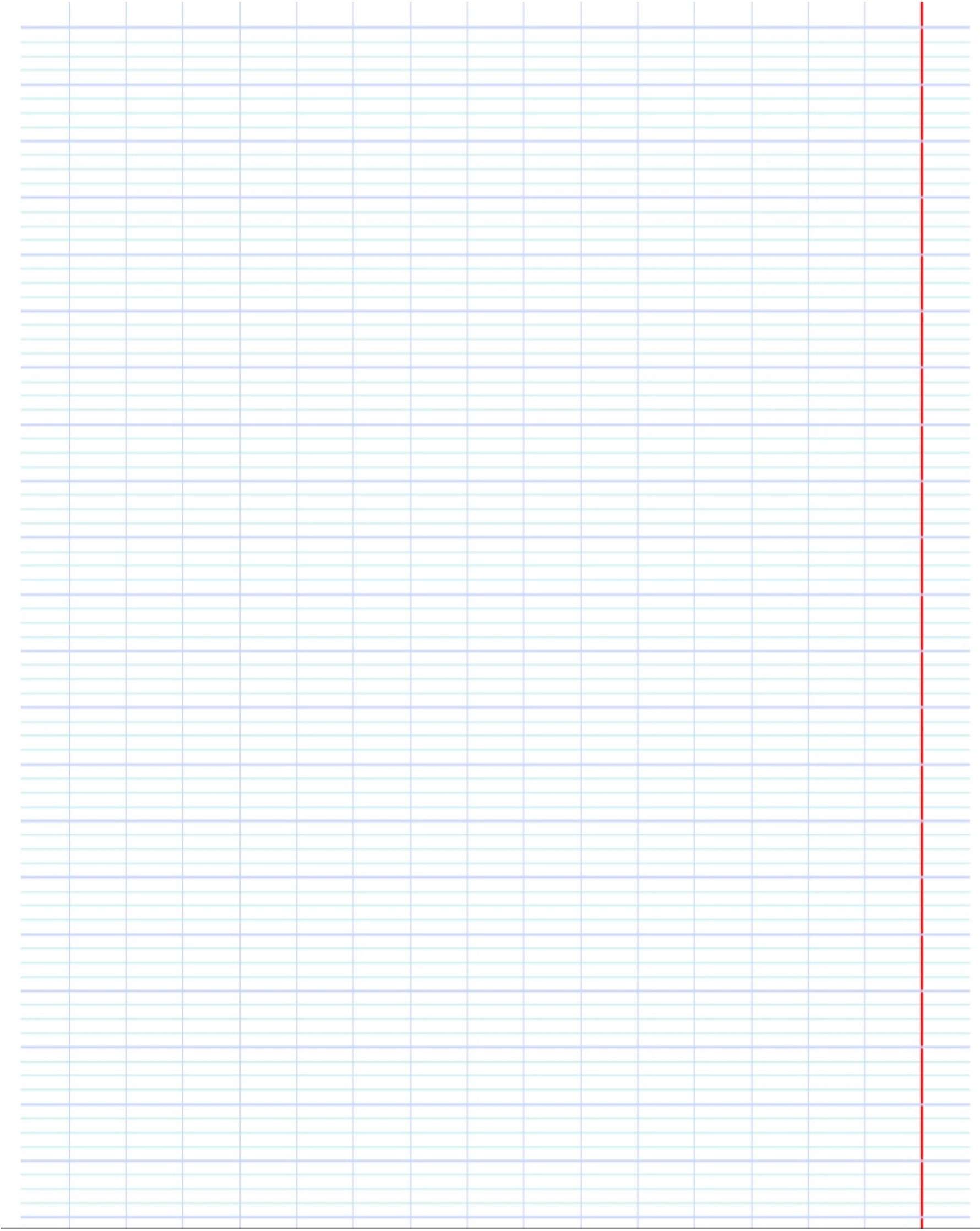 هُـ، هُـ
ـهُو
.
.
.
ـهٌ
هٌ
.
.
.
ـهَـ
وزارة التربية والتعليم –الفصل الدراسي الثاني 2020-2021م
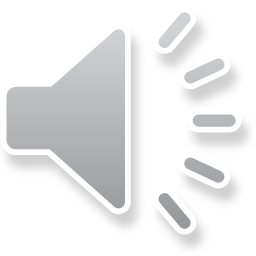 اللُّغَةُ العَرَبيّةُ / الصَّفُّ الأوّلُ/ الدَّرْسُ الثَّانِيَ عَشَرَ/ ثالثًا: أَكْتَشِفُ الحَرْفَ
5. أُحَلِّلُ الكَلِماتِ إِلى مَقاطِعِها:
أَهْرامٌ
نَهارٌ
مُنْتَزَهٌ
.
.
.
.
.
.
.
.
.
.
أَهْـ
رٌ
ـها
نَـ
ـرا
مٌ
مُنْـ
ـزَ
ـتَـ
هٌ
وزارة التربية والتعليم –الفصل الدراسي الثاني 2020-2021م
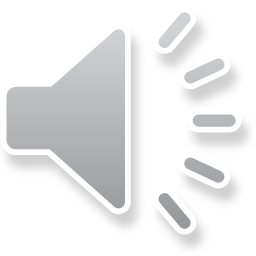 اللُّغَةُ العَرَبيّةُ / الصَّفُّ الأوّلُ/ الدَّرْسُ الثَّانِيَ عَشَرَ/ ثالثًا: أَكْتَشِفُ الحَرْفَ
6. أكَوِّنُ كَلِماتٍ مُستَعينًا بِأَلْوانِ البِطاقاتِ كَما في المِثالِ:
.
.
.
هَدَفٌ
مِياهٌ
أَنْهارٌ
فَهِمَ
.......................................................................................
وزارة التربية والتعليم –الفصل الدراسي الثاني 2020-2021م
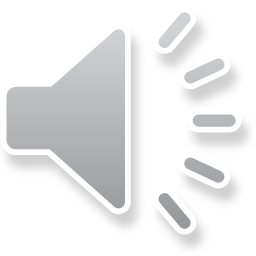 اللُّغَةُ العَرَبيّةُ / الصَّفُّ الأوّلُ/ الدَّرْسُ الثَّانِيَ عَشَرَ/ ثالثًا: أَكْتَشِفُ الحَرْفَ
7. أُكْمِلُ الكَلِمَةَ بالمَقْطَعِ المُناسِبِ:
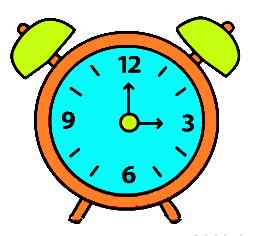 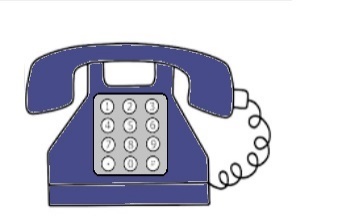 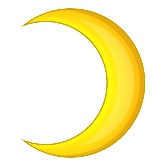 ....
....
ـلالٌ
هِـ
....
ـهٌ
مُنَبِّـ
تِفٌ
ها
وزارة التربية والتعليم –الفصل الدراسي الثاني 2020-2021م
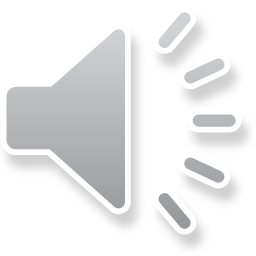 اللُّغَةُ العَرَبيّةُ / الصَّفُّ الأوّلُ/ الدَّرْسُ الثَّانِيَ عَشَرَ/ ثالثًا: أَكْتَشِفُ الحَرْفَ
8. أُرَكِّبُ بِالمَقاطِع كَلِماتٍ:
ك
.................
فٌ
ـدا
أَهْدافٌ
أَهْـ
ـرا
.................
أَهْرامٌ
مٌ
ك
ـمَـ
.................
ـسَ
هَمَسَ
هَـ
ـرَ
.................
هَرَبَ
بَ
وزارة التربية والتعليم –الفصل الدراسي الثاني 2020-2021م
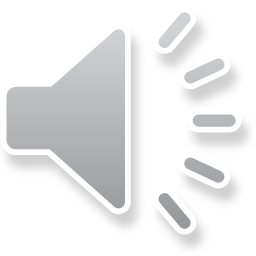 اللُّغَةُ العَرَبيّةُ / الصَّفُّ الأوّلُ/ الدَّرْسُ الثَّانِيَ عَشَرَ/ ثالثًا: أَكْتَشِفُ الحَرْفَ
ـيَـ
رُ
هو
زا
هِـ
زُ
9. أُكْمِلُ الجُمْلَةَ بكَلِمَتَيْنِ أُكَوِّنُهُما بِالبِطاقاتِ:
ـةٌ
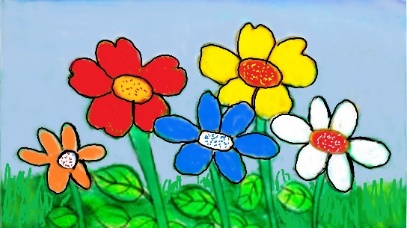 .......
.......
زُهورُ
زاهِيَةٌ.
الحَديقَةِ أَلْوانُها
وزارة التربية والتعليم –الفصل الدراسي الثاني 2020-2021م
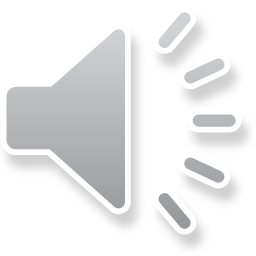 اللُّغَةُ العَرَبيّةُ / الصَّفُّ الأوّلُ/ الدَّرْسُ الثَّانِيَ عَشَرَ/ ثالثًا: أَكْتَشِفُ الحَرْفَ
انْتَهى الدَّرْسُ
وزارة التربية والتعليم –الفصل الدراسي الثاني 2020-2021م
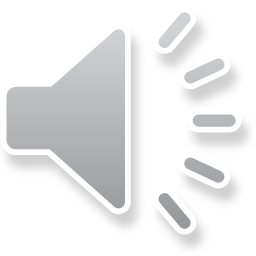 اللُّغَةُ العَرَبيّةُ / الصَّفُّ الأوّلُ/ الدَّرْسُ الثَّانِيَ عَشَرَ/ ثالثًا: أَكْتَشِفُ الحَرْفَ